"Dzieci nie ryby  i swój głos mają"
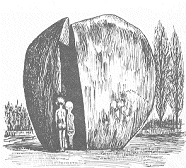 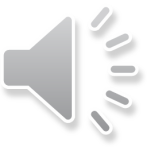 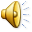 Każdego roku 1. czerwca Szkoła Podstawowa nr 81 
im. Bohaterskich Dzieci Łodzi współorganizuje uroczystości upamiętniające Hitlerowski obóz dla dzieci i młodzieży przy ul. Przemysłowej w Łodzi, podczas których odbywa się m. in. spotkanie pokoleń: byłych więźniów obozu z dziećmi, młodzieżą oraz dorosłymi mieszkańcami Łodzi.
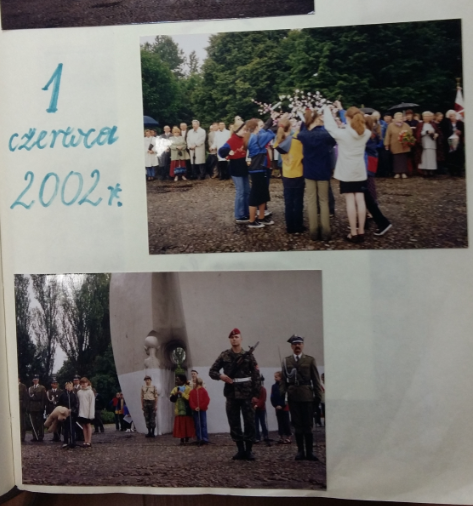 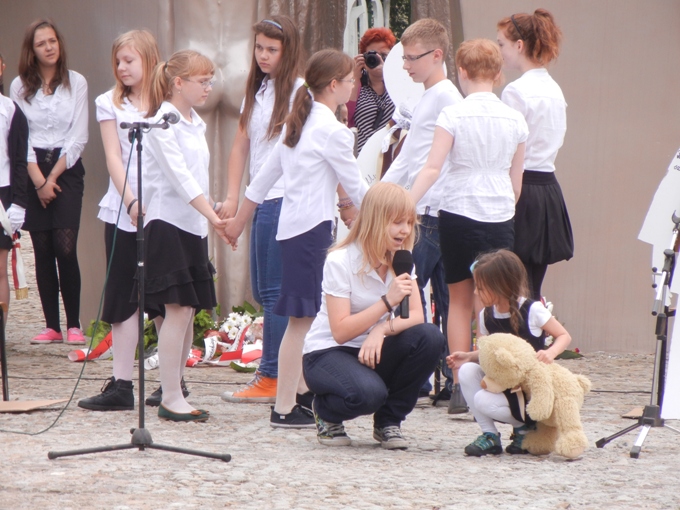 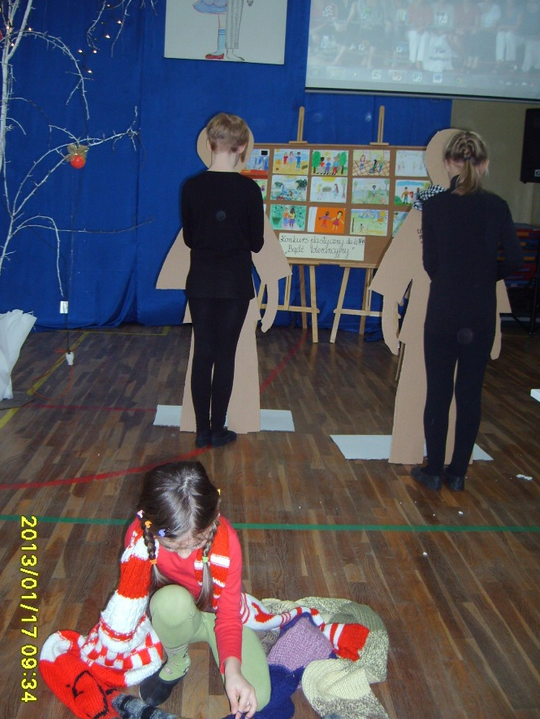 W styczniu obchodzimy 
    Dzień Patrona
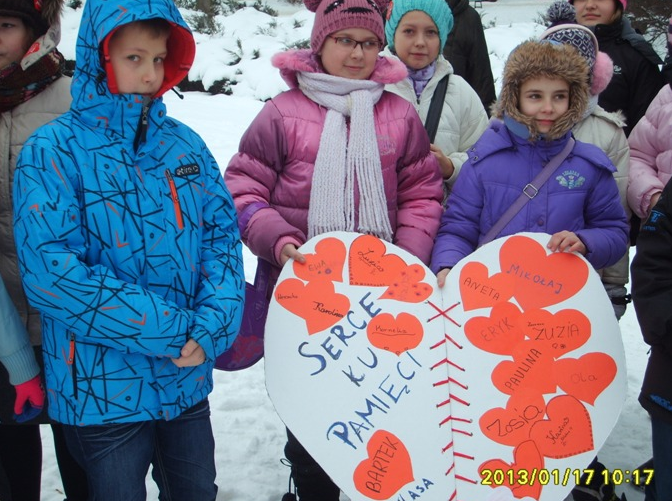 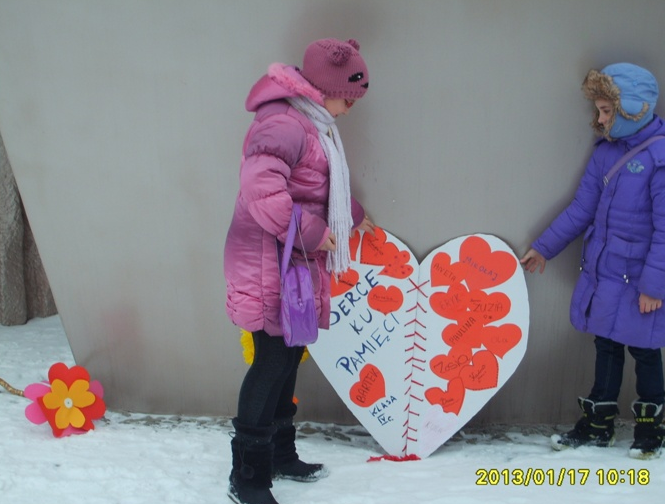 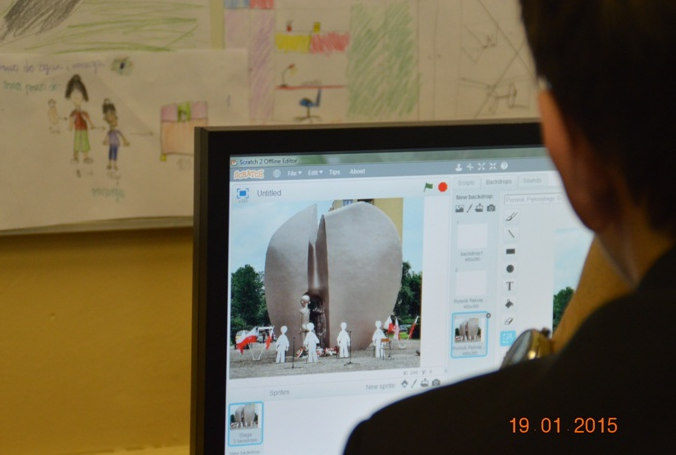 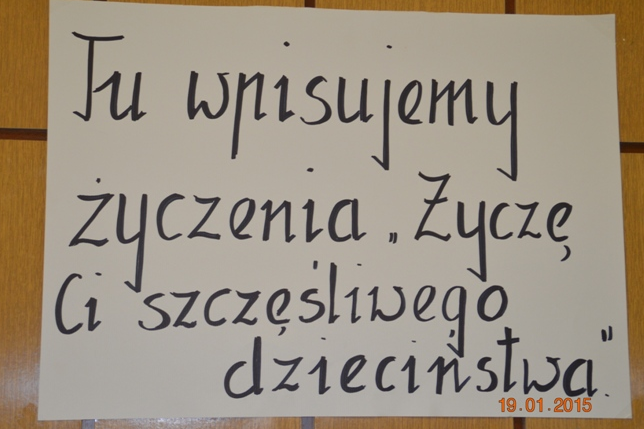 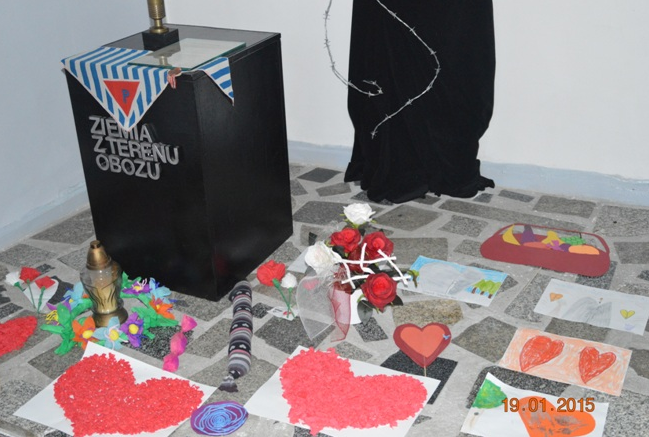 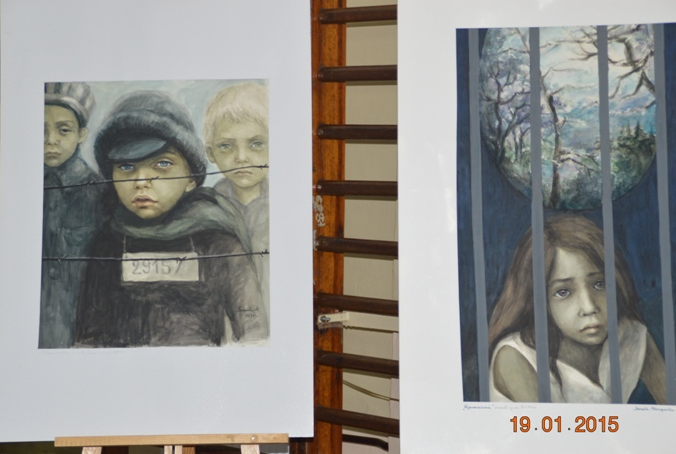 Projekt edukacyjny 
„Uwolnić Chudego - dziś dajemy Wam nie tylko pamięć”

Cel główny:
Popularyzacja wiedzy o Hitlerowskim obozie dla dzieci i młodzieży przy ulicy Przemysłowej w Łodzi poprzez próbę nowoczesnego upamiętnienia obozu - oddanie odpowiedzialności za pamięć w ręce młodych ludzi oraz mieszkańców terenu byłego obozu.
maj – wrzesień 2011
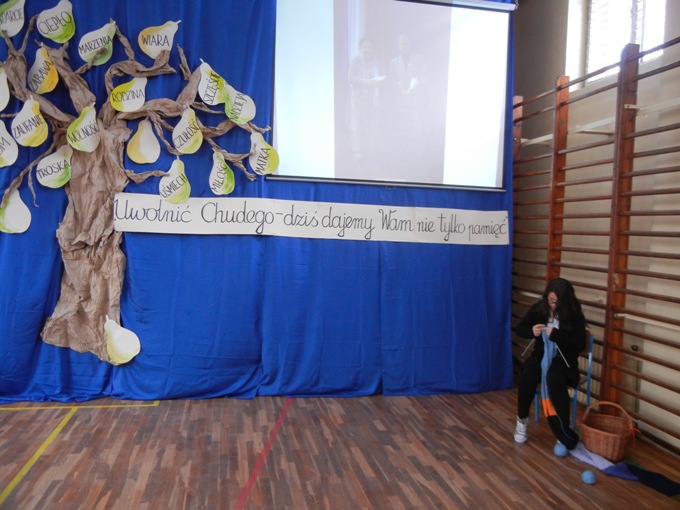 W ramach projektu edukacyjnego „Uwolnić Chudego - dziś dajemy Wam nie tylko pamięć” podjęliśmy działania, które miały uwolnić Chudego - bohaterskie dziecko - z zimnego kamienia pomnika, aby mógł być szczęśliwy i beztroski jak my. 
Ogrzaliśmy Chudego szalikiem zrobionym na drutach przez uczniów 
i nauczycieli SP 30, SP 81, SP 142, SP 153, G 10 i G 18. 
Pomnik ozdobiliśmy czerwonymi serduszkami. 
Wraz z naszymi starszymi kolegami z łódzkich gimnazjów (G 1, G 2, 
G 18, G 25, G 47) zaprosiliśmy Chudego do zabawy. 
Wyprutą z szalika nitką  wyznaczyliśmy granice hitlerowskiego obozu dla dzieci i młodzieży przy ul. Przemysłowej… żeby nikt nigdy nie zapomniał!
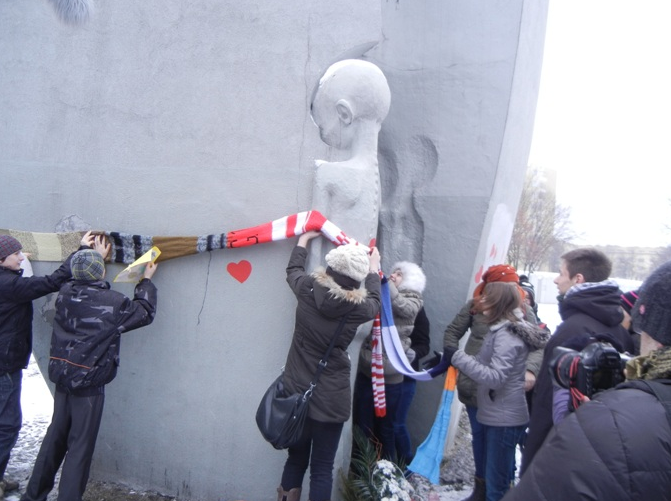 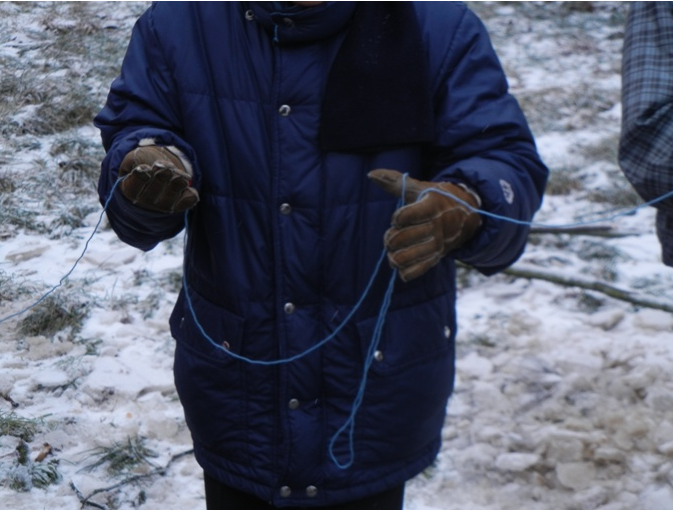 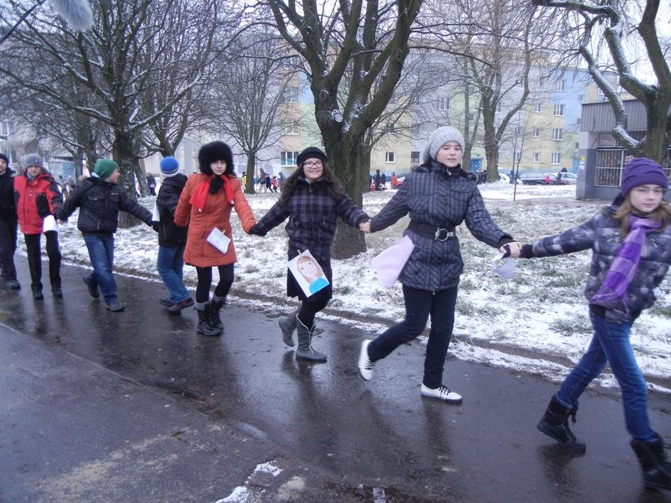 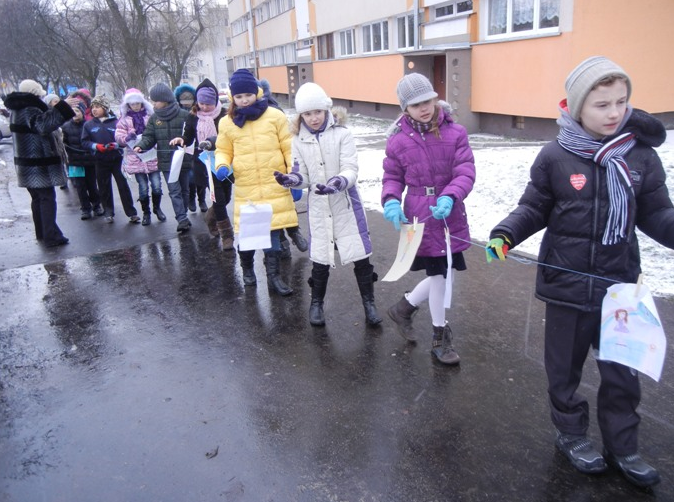 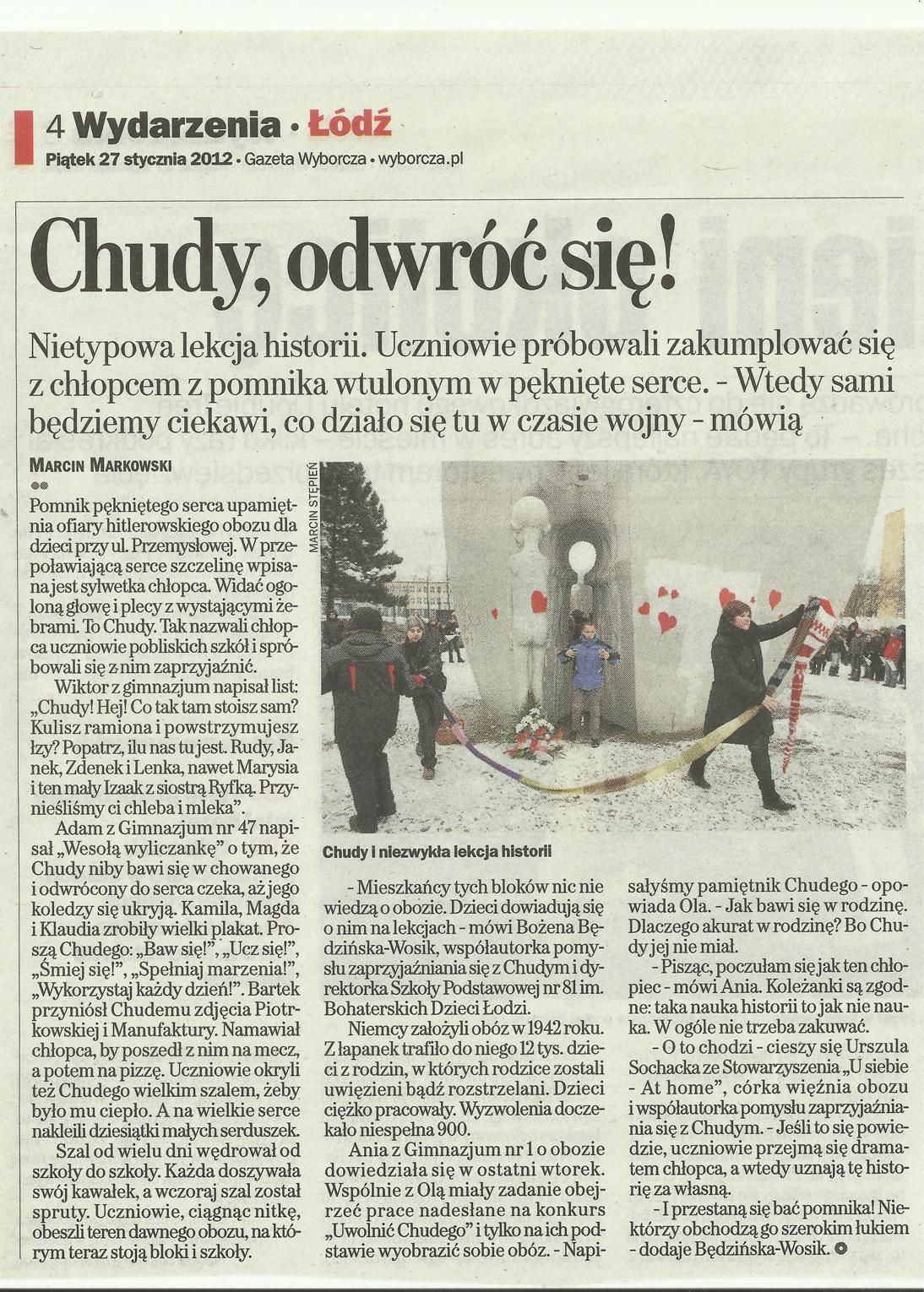 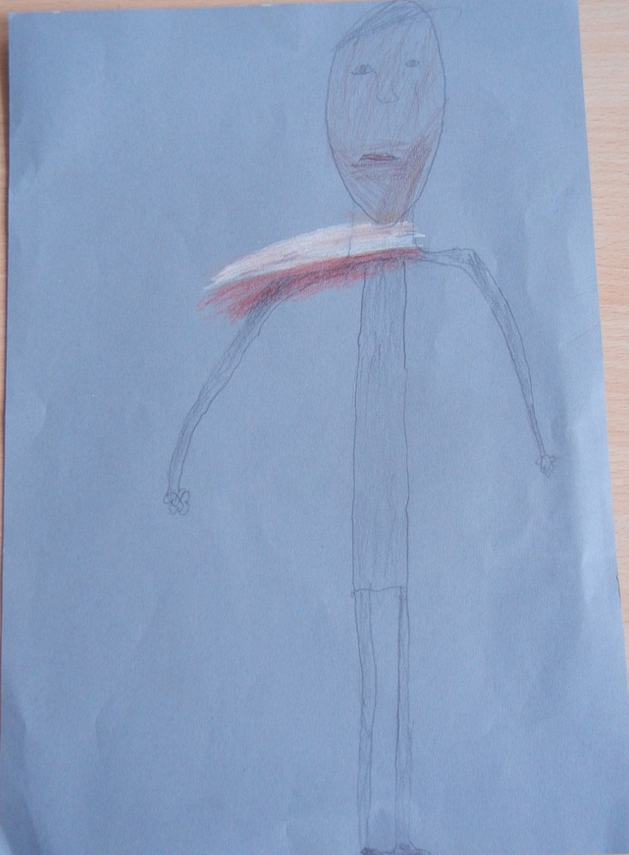 Konkurs plastyczny „Portret Chudego”
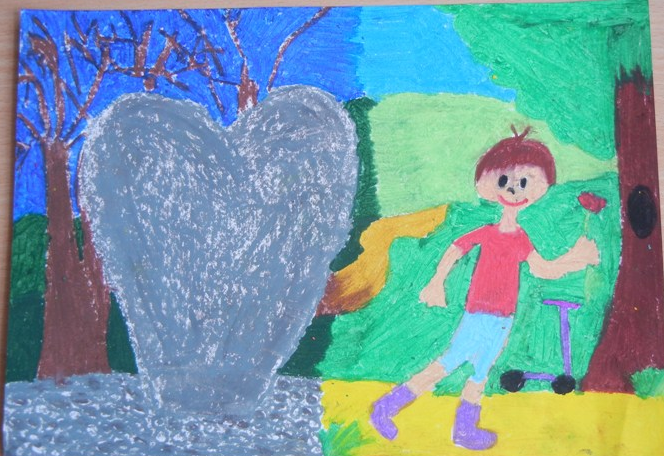 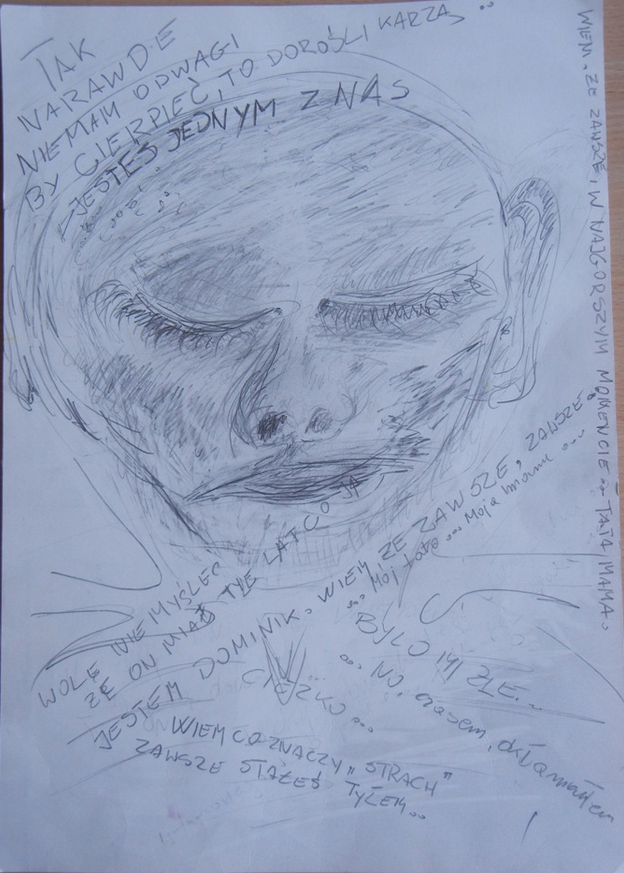 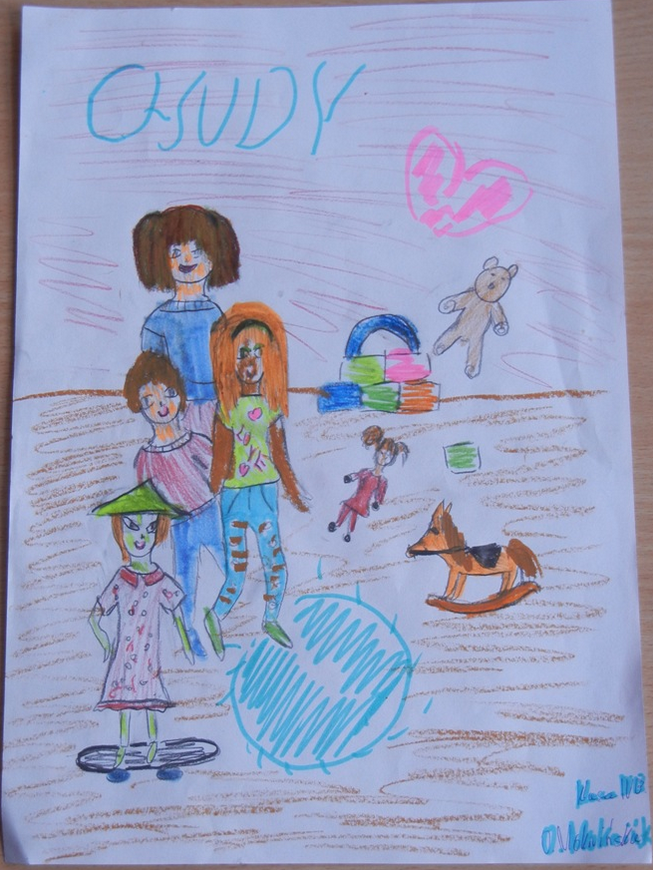 W maju 2017 r. przypada 46 rocznica odsłonięcia Pomnika Martyrologii Dzieci potocznie zwanego Pomnikiem Pękniętego Serca, który znajduje się w parku Szarych Szeregów. 
Pomnik przedstawia dziecko odwrócone twarzą do ściany -pękniętego serca matki. Dziecko jest wychudzone, a jego zwielokrotniona postać upamiętnia ofiary Hitlerowskiego obozu dla dzieci i młodzieży przy ulicy Przemysłowej w Łodzi.
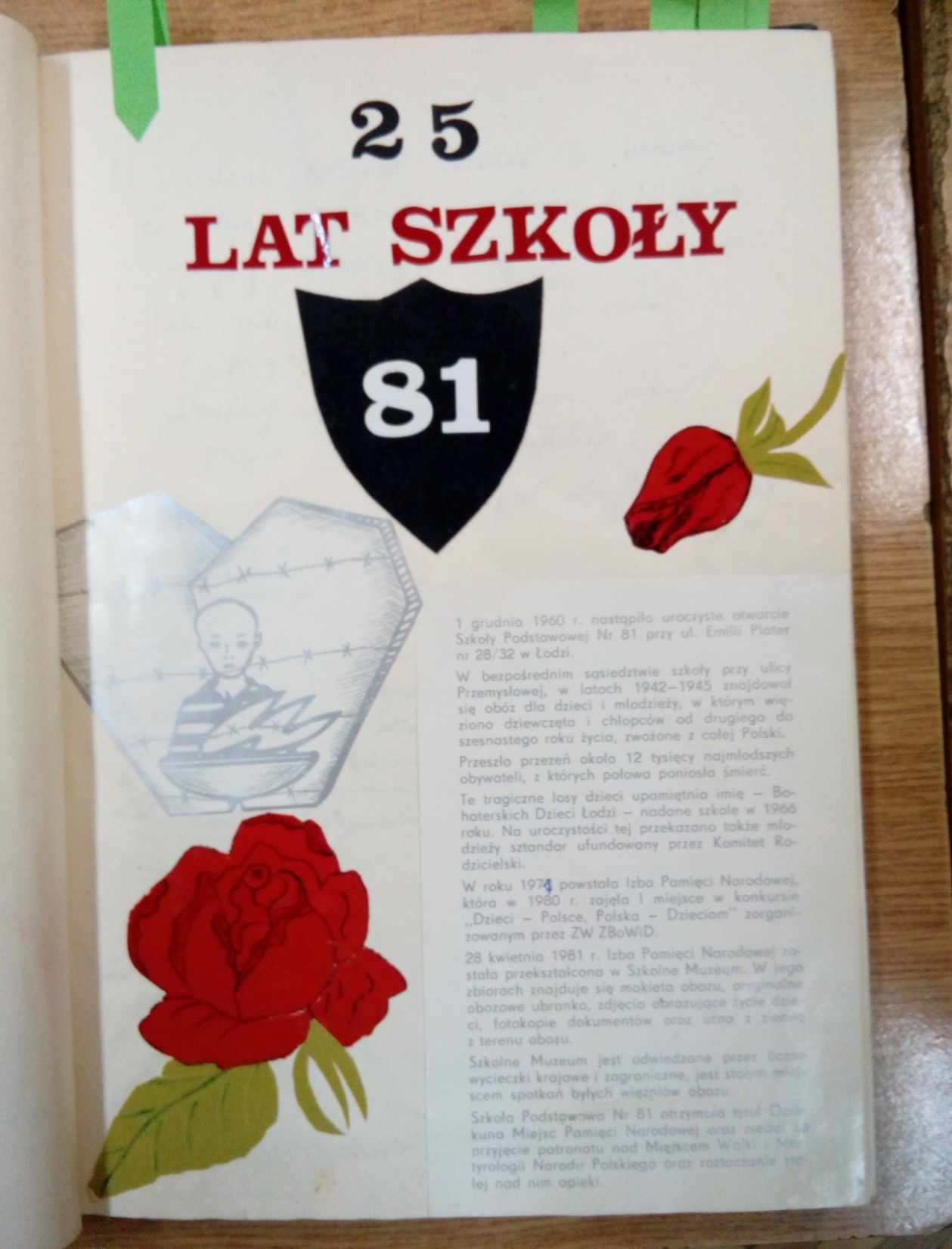 Izba Pamięci
miejsce dzięki, któremu
pielęgnujemy pamięć
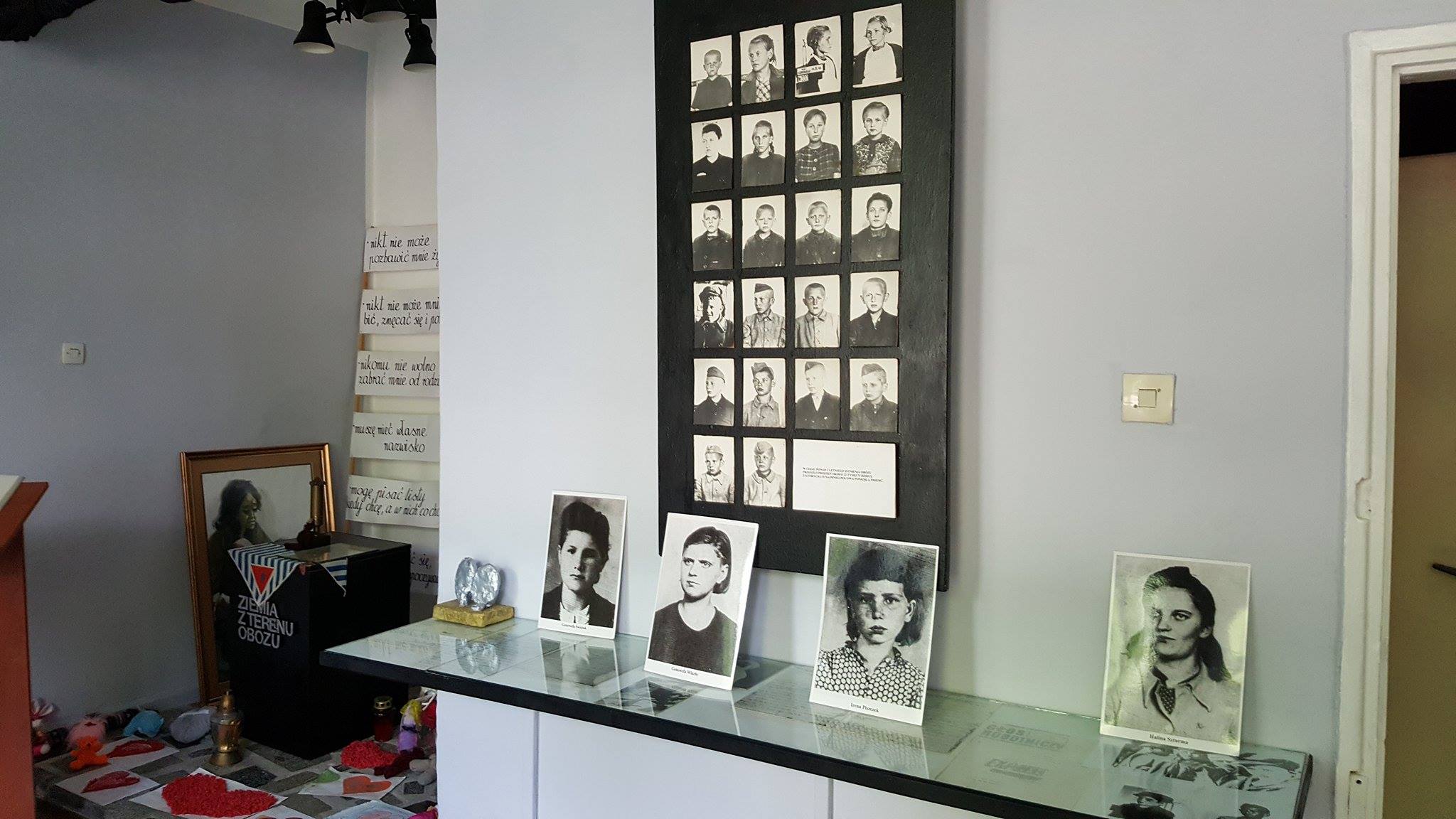 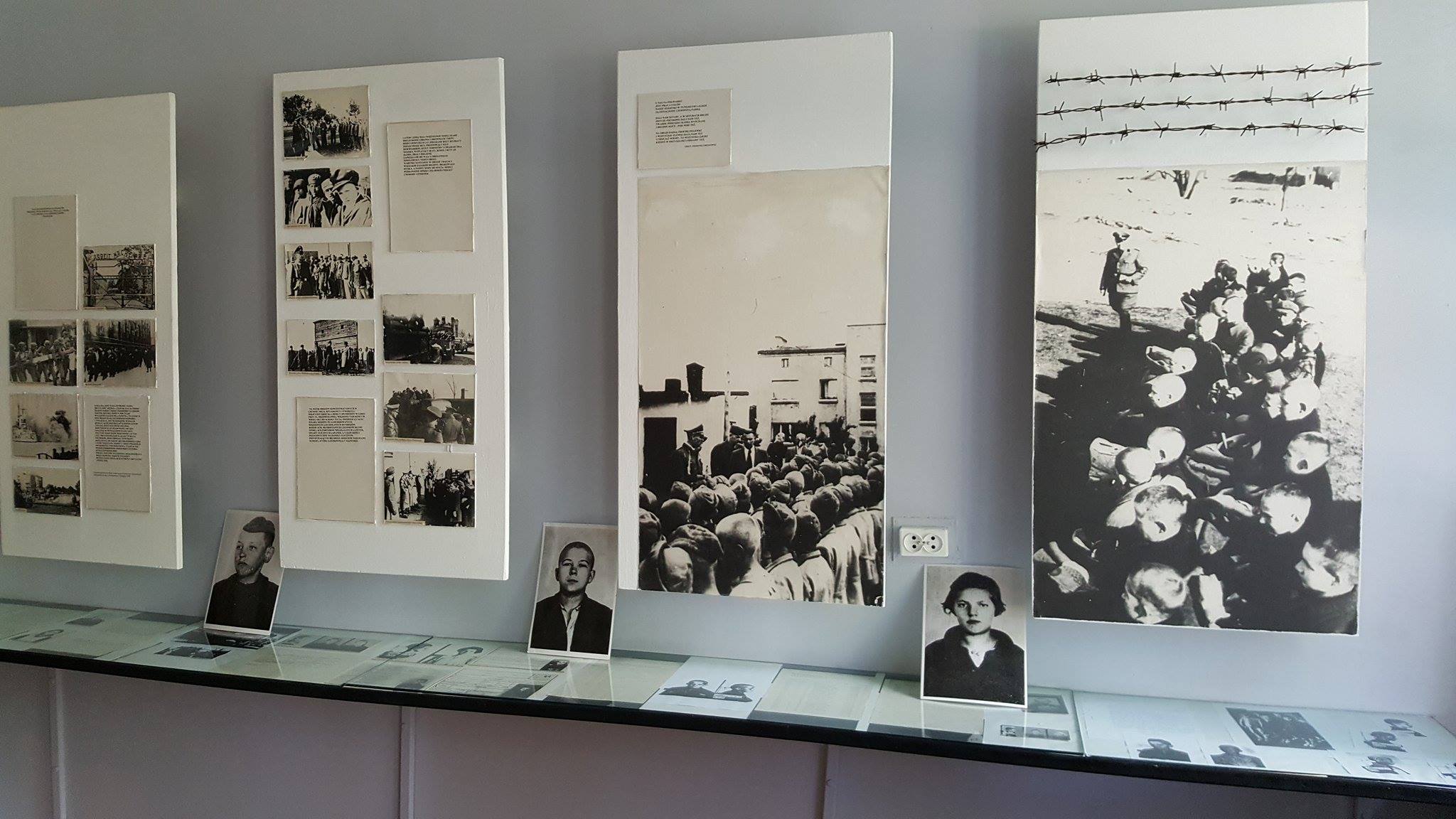 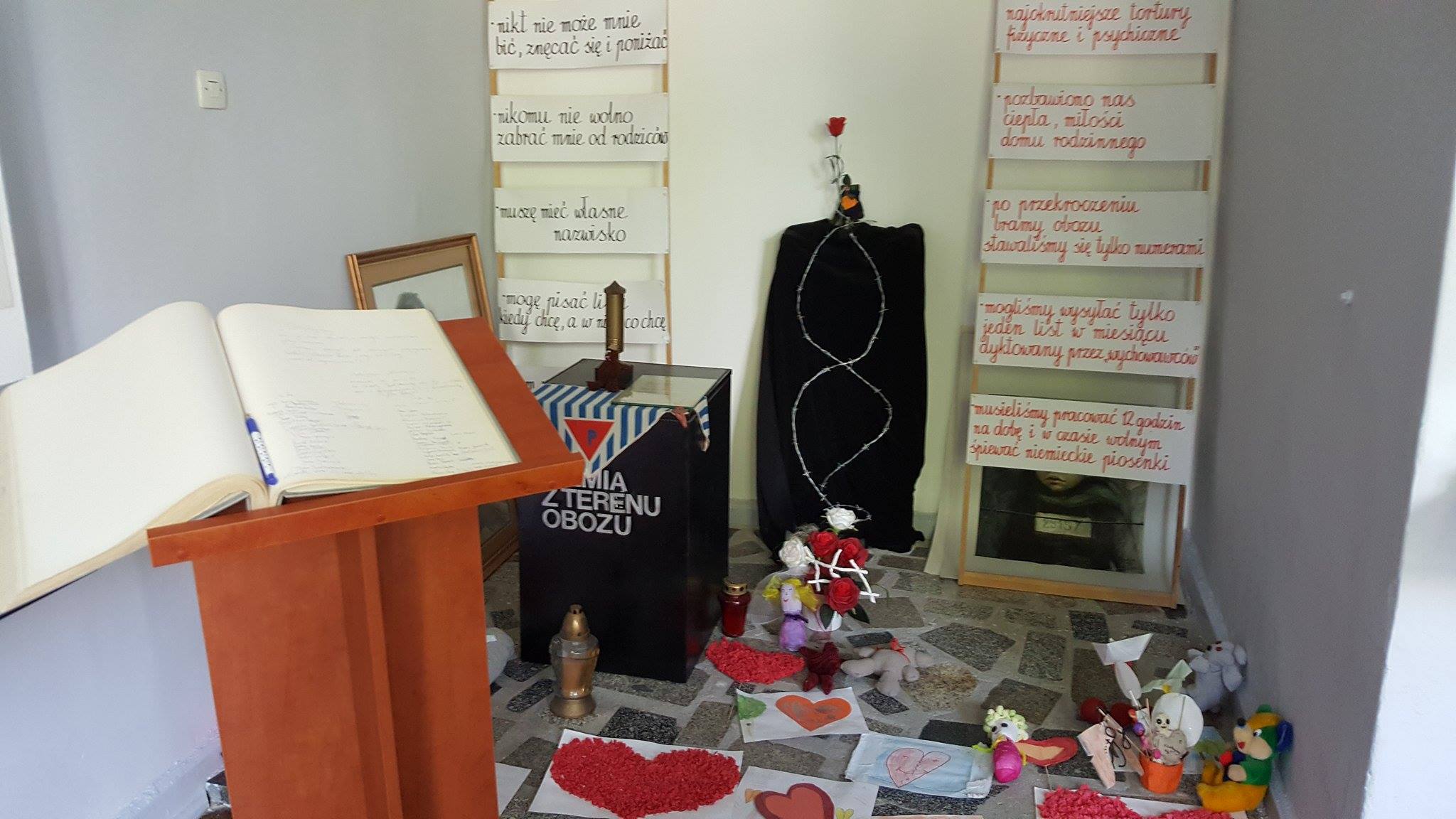 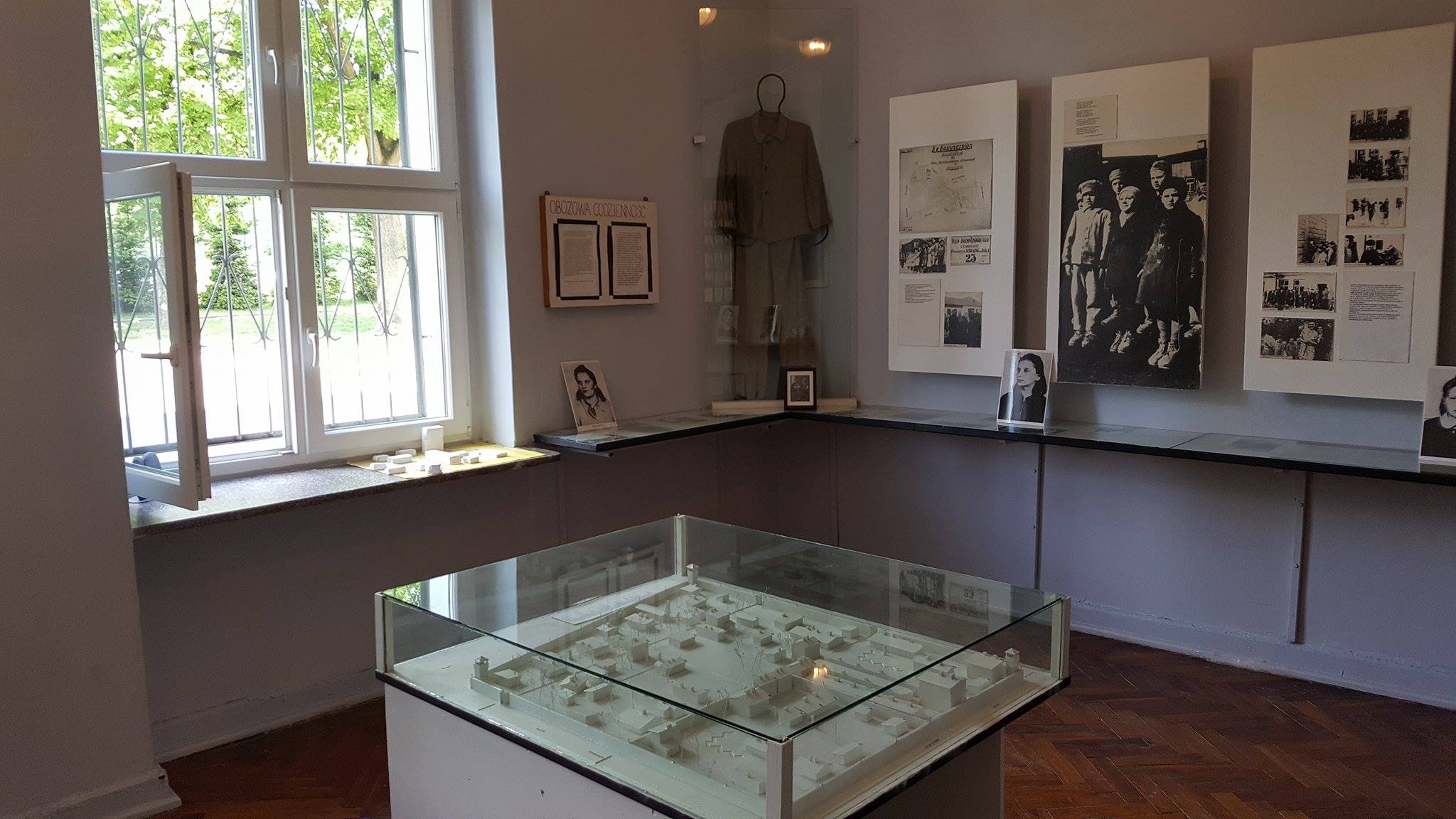 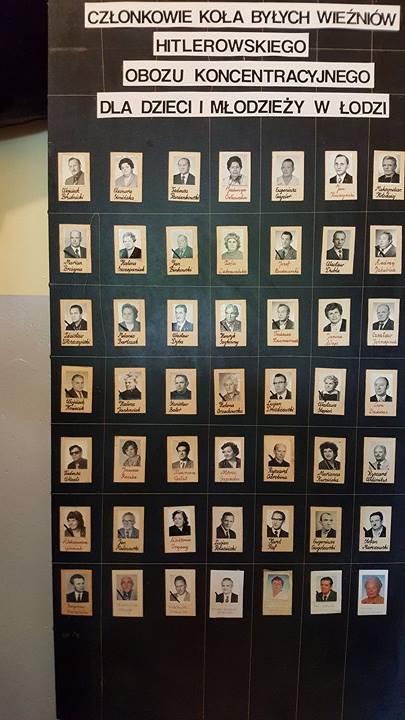 Ze starych ksiąg i kronik
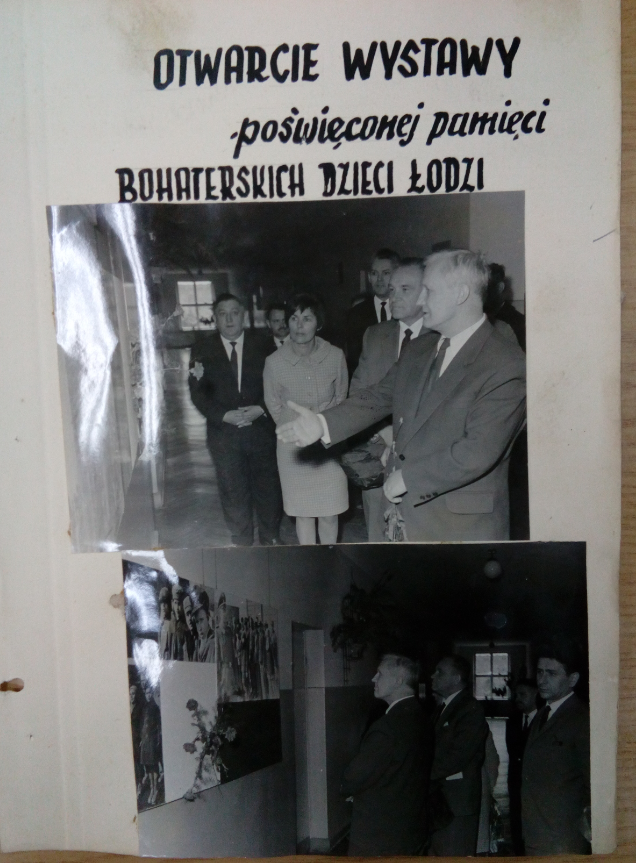 „Krople deszczu w smierzwionych włosach
 W środku nocy matkom zabrano...”
„Myślałaś: będzie silny, szczęśliwy bez trosk…
- Maleńka, droga Matko, cóż Ci o sobie powiem?”
„Wczesnym rankiem się budzę
  Śniłaś mi się córeczko…”
„Był obóz? – a może go nie było…”
„Kochana Mamusiu w pierwszych 
  słowach mojego listu donoszę…”

  	           Józef Bednarz, więzień nr 277
Pamiętamy…